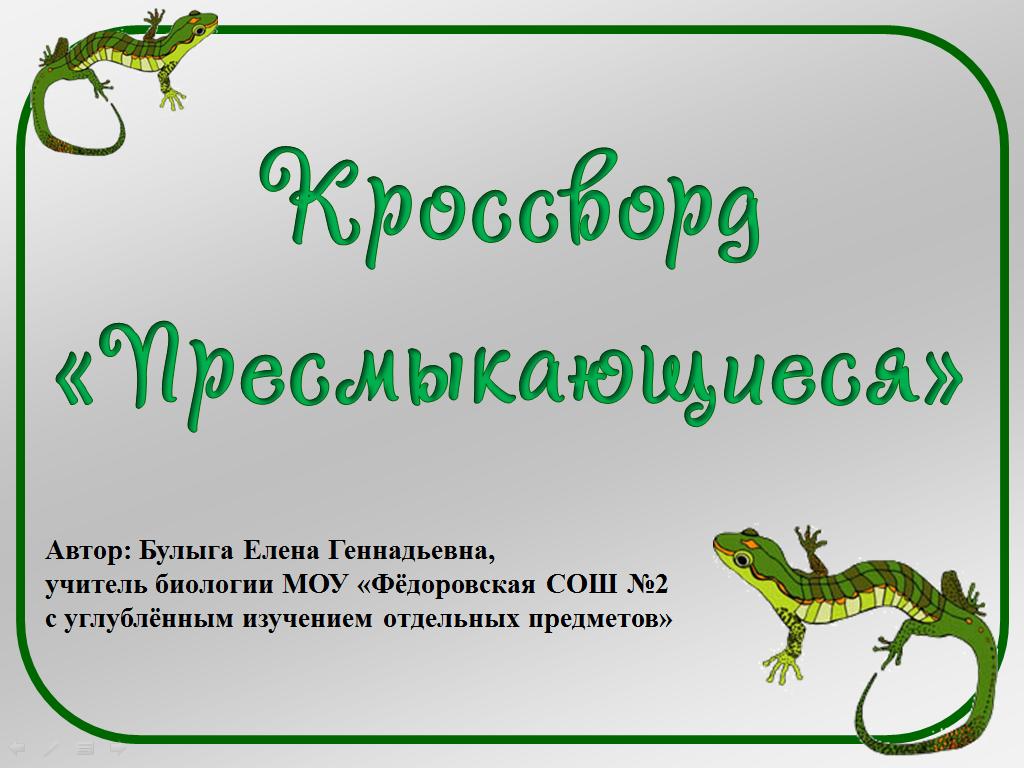 8
Г
1
4
Г
К
Р
9
5
3
А
В
О
Е
А
Х
2
6
7
П
Т
Г
А
Б
Н
М
К
А
Т
М
Е
Р
А
У
Р
Р
И
Т
А
Е
К
А
К
О
Ч
Е
О
Р
К
О
Н
К
Н
Л
Н
И
О
Н
О
И
И
Я
Н
Д
Д
К
О
А
И
Н
Л
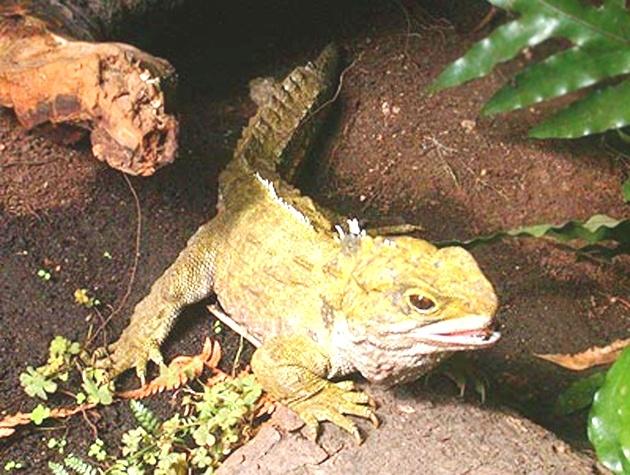 Гаттерия
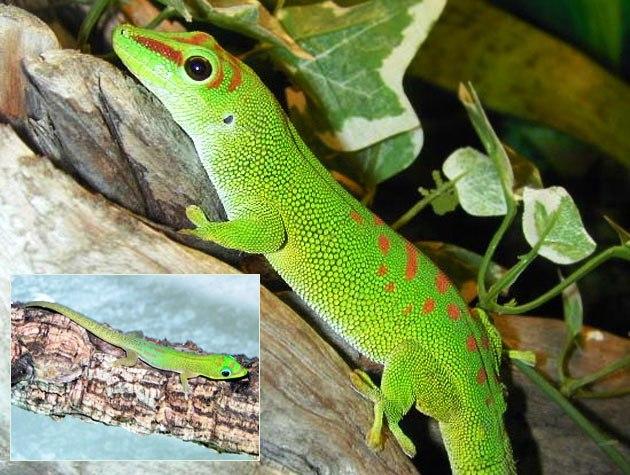 Геккон
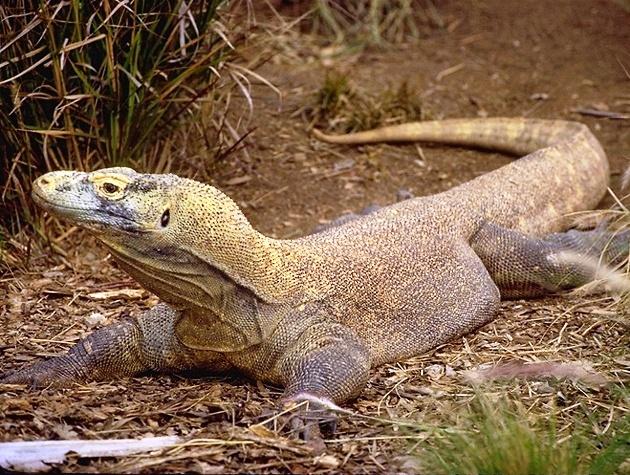 варан
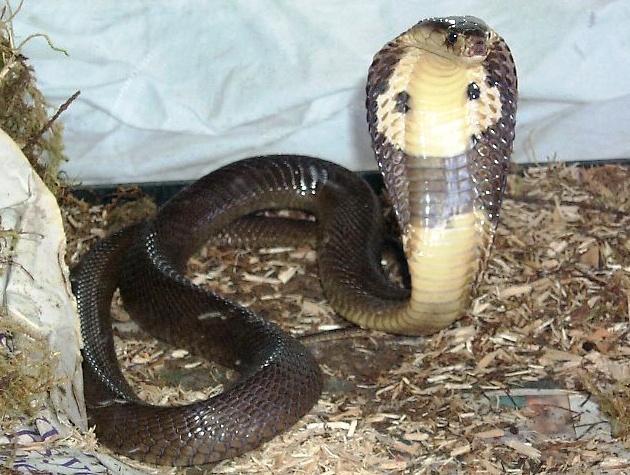 Кобра очковая
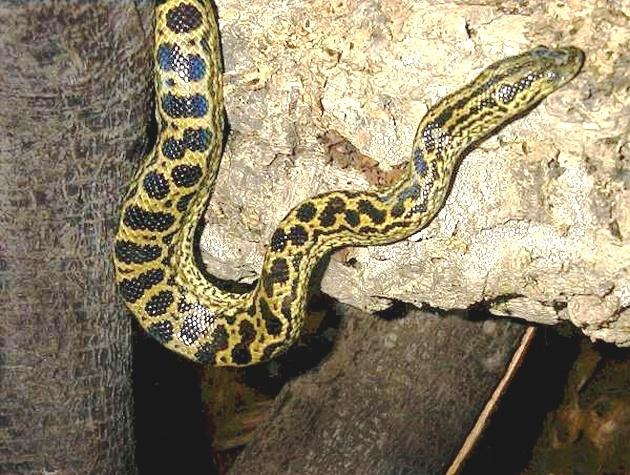 анаконда
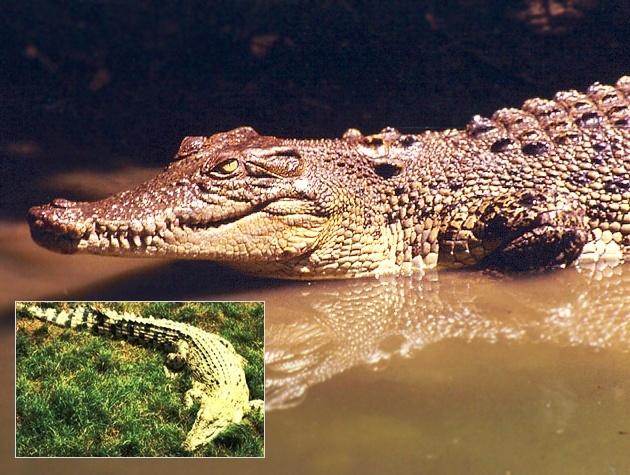 Крокодил гребенчатый
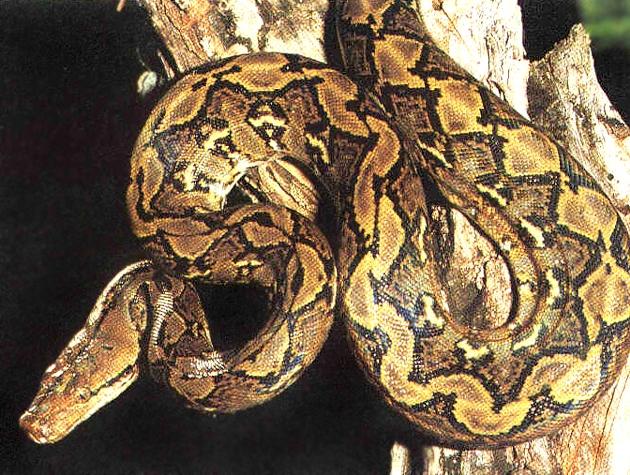 Питон сетчатый
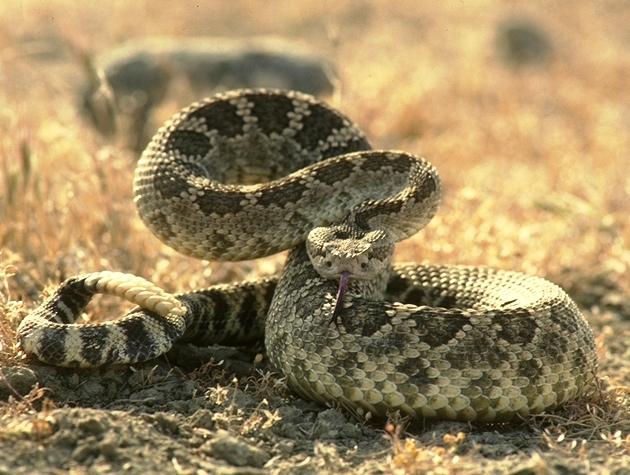 гремучник
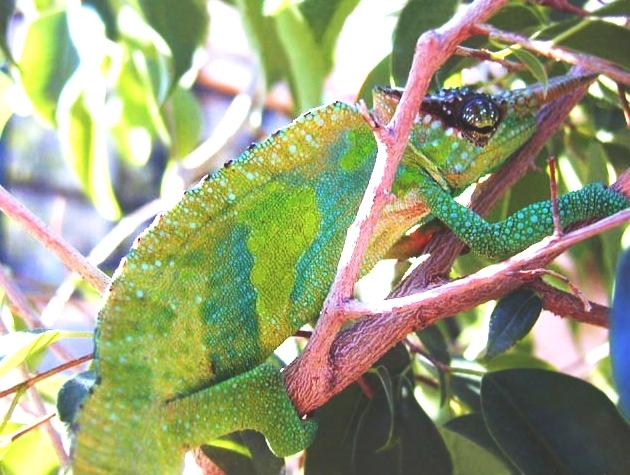 хамелион